What the Devil Wants
Ephesians 6:10-13
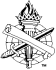 Wrestling Match
Devil wants to dominate and destroy
Seeks advantages, 2 Corinthians 2:11
The devil wants you! 1 Peter 5:8
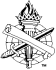 2
The Devil Wants…
Lies, John 8:44
Honesty, Ephesians 5:25
Truth of God’s word, John 8:45-47 (37-38, 32)
Gird your Waist with Truth
Ephesians 6:14
3
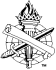 The Devil Wants…
Darkness, 2 Cor. 4:3-4
Light has entered world John 3:19-21
Christians are light in the Lord, Eph. 5:8
Shod Feet…Gospel of Peace
Ephesians 6:15
4
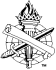 The Devil Wants…
A Place to Stand, Eph. 4:27
Give no opportunity to sin, Eph. 4:25-26
Stand fast in the faith, 1 Cor. 16:13; Col. 2:6-7
Shield of Faith
Ephesians 6:16
5
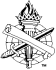 The Devil Wants…
Confusion, 1 Cor. 14:33, 40
Heavenly wisdom removes chaos, James 3:13, 17-18
Earthly wisdom brings self-seeking confusion, James 3:14-16
Breastplate of Righteousness
Ephesians 6:14
6
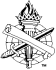 The Devil Wants…
Peace, Jeremiah 6:14
War against world, sin, and error, 2 Cor. 10:3-5
Gospel separates, Matt. 10:34; Lk. 12:51
Whole Armor…Stand
Ephesians 6:13
7
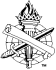 The Devil Wants…
War, James 4:1
Strife among brethren, Gen. 13:8; Eph. 4:31-32
Same mind, Romans 12:16-18
Pray with Watchful Vigilance
Ephesians 6:18
8
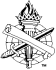 The Devil Wants…
Senselessness, 2 Timothy 2:24-26
Correction of truth calms and restores
Walk carefully, Ephesians 5:15
Helmet of Salvation
Ephesians 6:17
9
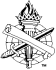 The Devil Wants…
Tolerance toward sin, James 4:7
Humble resistance, James 4:6-10
Resisted “in the faith,” not opinions, Jude 3
Strong in Lord’s Strength
Ephesians 6:10
10
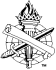 Wrestle against devil
Crafty, cunning, strong, deceptive, Eph. 6:11-12 (2:2)
Wants our surrender... We must stand, Ephesians 6:11, 13-14
Sword of the Spirit,  Ephesians 6:17
Victory in Jesus!
1 John 3:8; Revelation 12:9-11
11
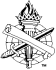